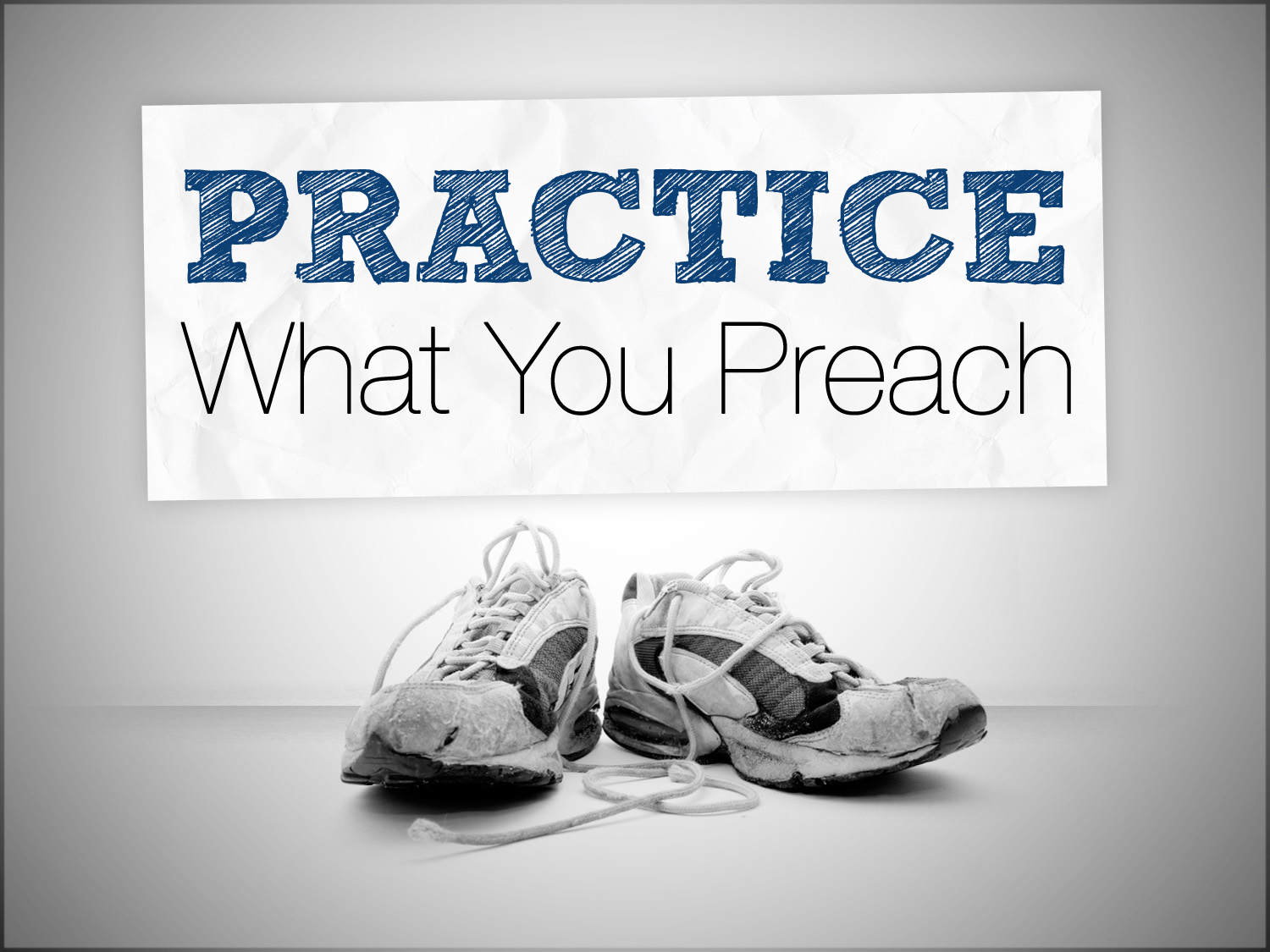 [Speaker Notes: This morning as we studied the Pharisees – we noticed that Jesus consistently condemned Hypociscy.  Today, that same responsibility is often summed up “Practice what you preach.”  Every one of us has that responsibility – and I would guess that everyone of us is familiar with that phrase.

So tonight – what I actually want to do is FLIP THIS on it’s head…. Instead of just giving a sermon to practice what you preach… I want to ask this question: “Can I preach what you practice?”]
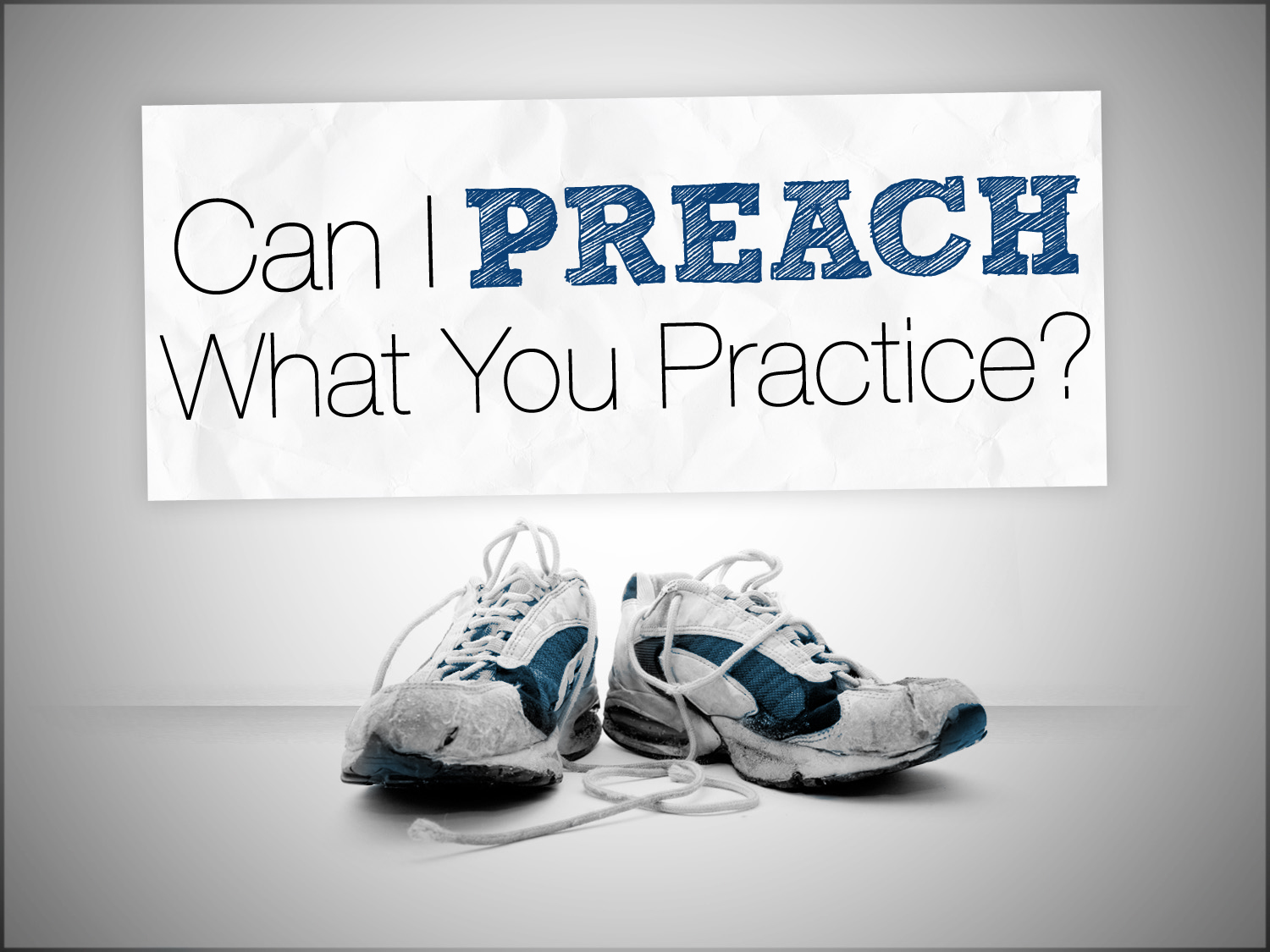 In Personal Bible Study?
In Being A Light For God?
Regarding Your Speech?
About Places You Go?
About Giving To God?
In Regards To Baptism?
Acts 2:38
Mark 16:16
Acts 22:16
Romans 6:4
1 Peter 3:21
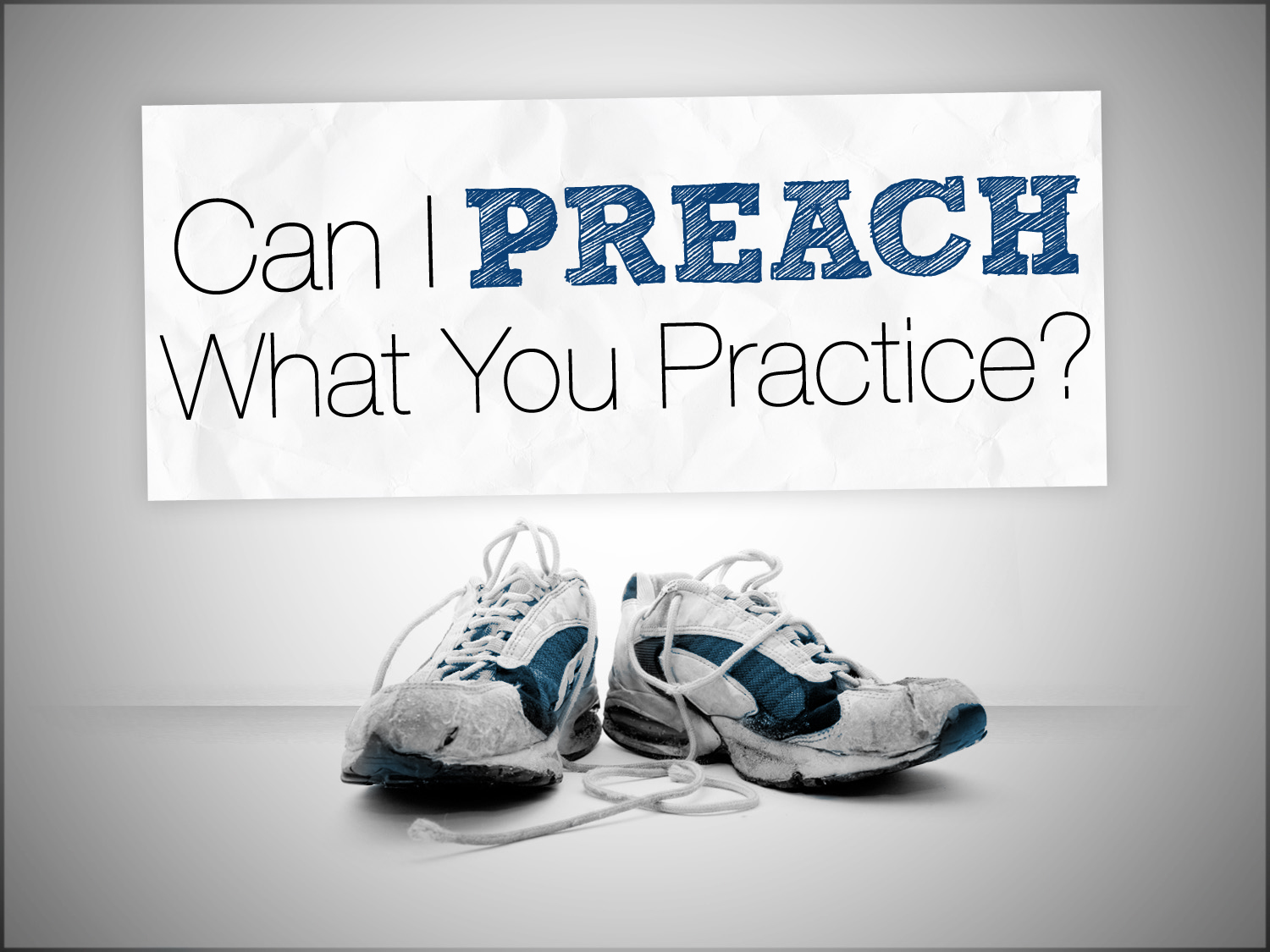 [Speaker Notes: This morning as we studied the Pharisees – we noticed that Jesus consistently condemned Hypociscy.  Today, that same responsibility is often summed up “Practice what you preach.”  Every one of us has that responsibility – and I would guess that everyone of us is familiar with that phrase.

So tonight – what I actually want to do is FLIP THIS on it’s head…. Instead of just giving a sermon to practice what you preach… I want to ask this question: “Can I preach what you practice?”]